Substitution or interchangeability between Volunteers vs professionals
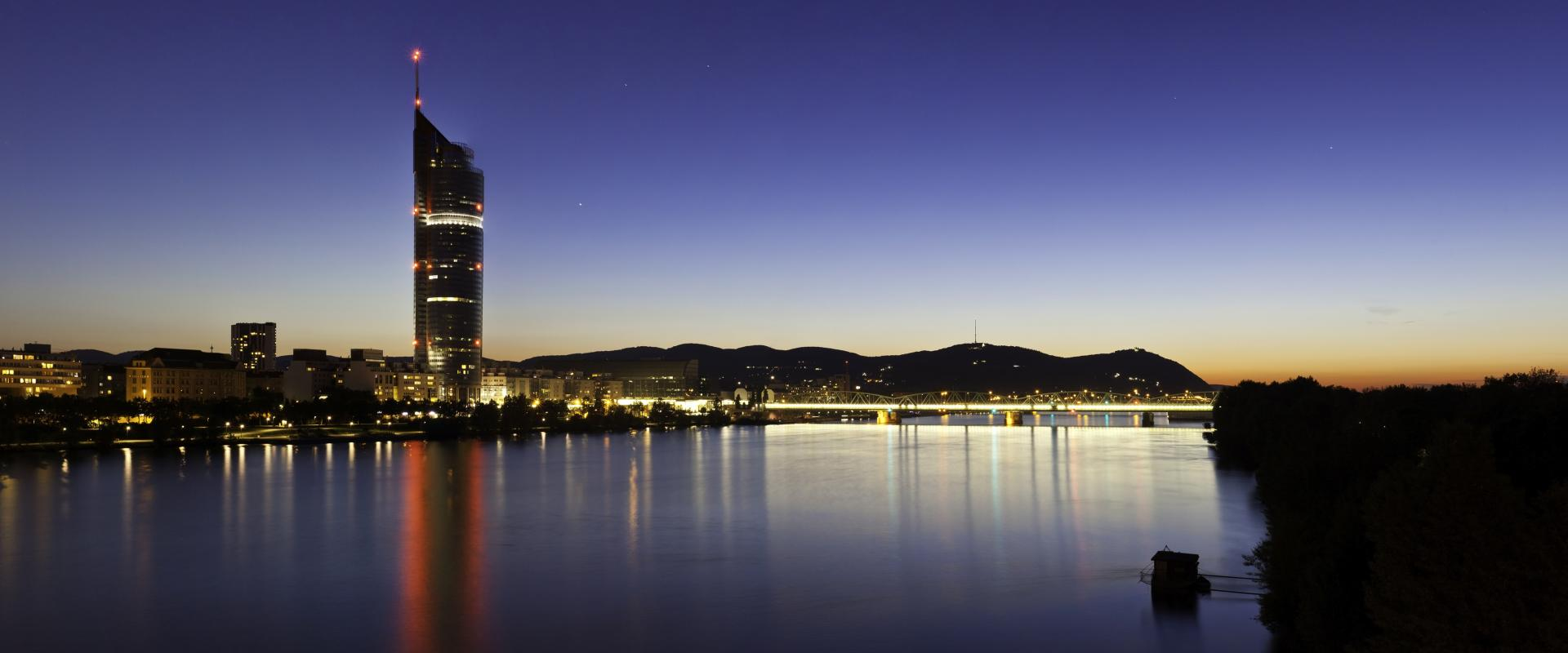 Joost van Alkemade NOV 
The Netherlands
Definitions
Interchangeability 

Degree to which tasks and activities performed in an organization could be effectively taken over by others

Substitution/displacement 

Degree to which tasks and activities performed in an organization are displaced to others (i.e. volunteer taking over activities of paid professional and vice versa).
Fact & Figures volunteering in the Netherlands
49% of the population (15+) in different ways 
Per person an average of 200 hours per year
1 billion volunteering hours
Sports 15%, Education 11%, Youth 9%, Healthcare 9%, Culture 5% 
Just as much women as men; various fields 
35-45 years old have the most volunteers, 55+ the most volunteer hours
Paired to stages of life: 
	Youths in youth care and sports
	35-45 years primary in the school for there 	children
	55+ in healthcare and religion
Shifting perspectiveMORE COMPETITION AND TENSION
state
1960
< more market
< strong state
1980
1950
2020
2000
1900
communities
Business / market
more civil influence >
Volunteers and professionals The same taskINTERCHANGEABLE
All activities are interchangeable……except certain authorised competencies (Healthcare)
Volunteering in welfare/care:different values-impactOWN LOGIC & ADDED VALUES
Tasks & intervention features of volunteering
Set of criteria
High risk of undesirable substitution in 
a volunteer-assisted service delivery organization that belongs to the market or government and where cost savings are particularly relevant to that government or, for example;  hospital, museum 

Low risk of undesirable substitution in
a volunteer governed or –organized mutual support organization in which cost reductions are directly beneficial for the volunteer itself. 

Next to the ‘added value perspective’ self-employment of volunteers could hardly lead to interchangeability and therefore not lead to undesired substitution.
General focus Paid <> Voluntary
Supplementary; “Two engines in a hybrid car”